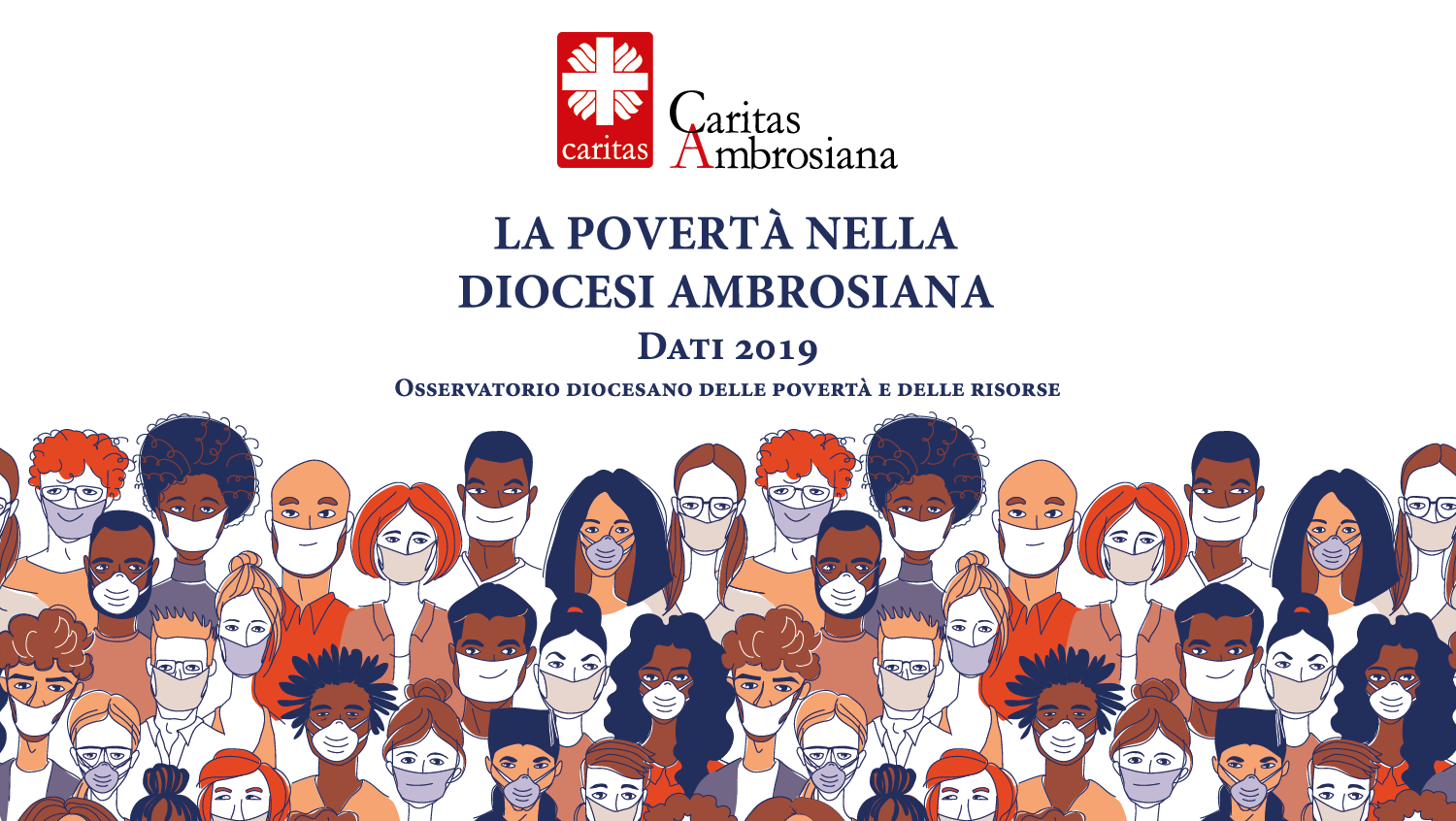 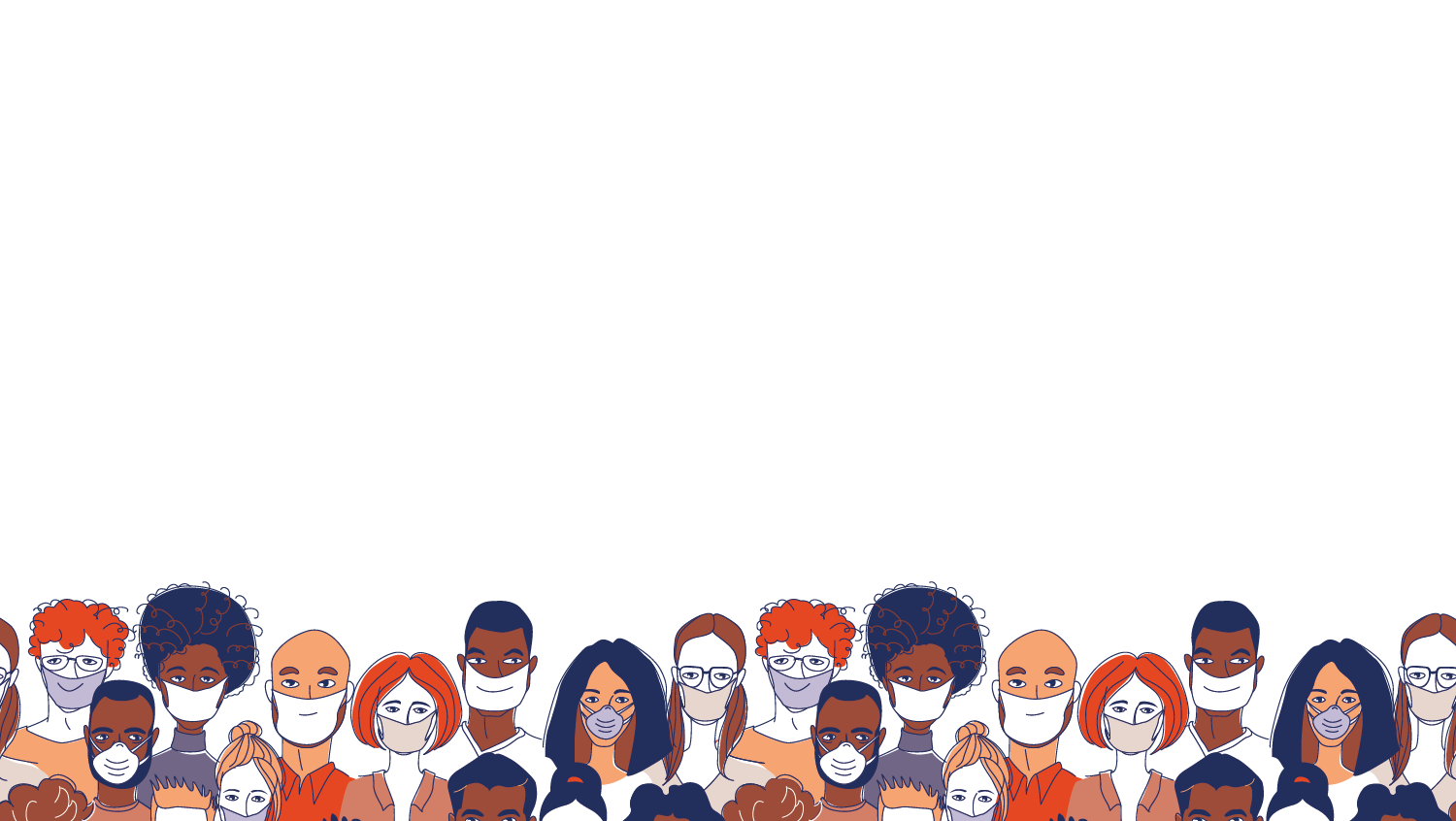 I. Numero persone incontrate
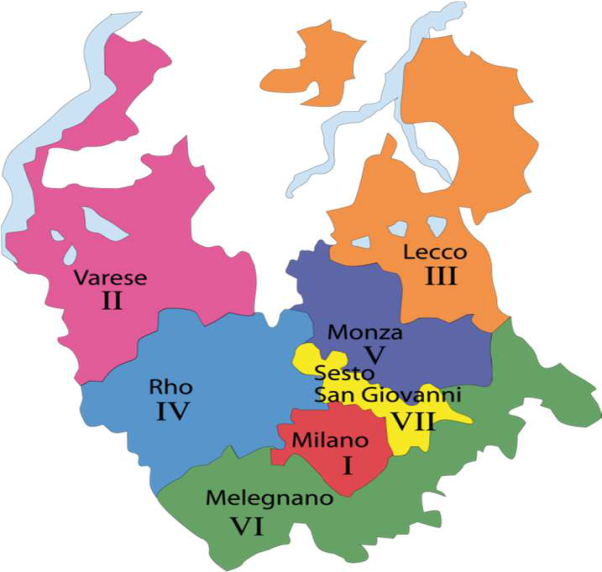 13.218 persone incontrate nel 2018 da:  3 servizi diocesani (SAM, SILOE, SAI) e un campione di 110 centri di ascolto su un totale di 390 centri di ascolto nella diocesi ambrosiana
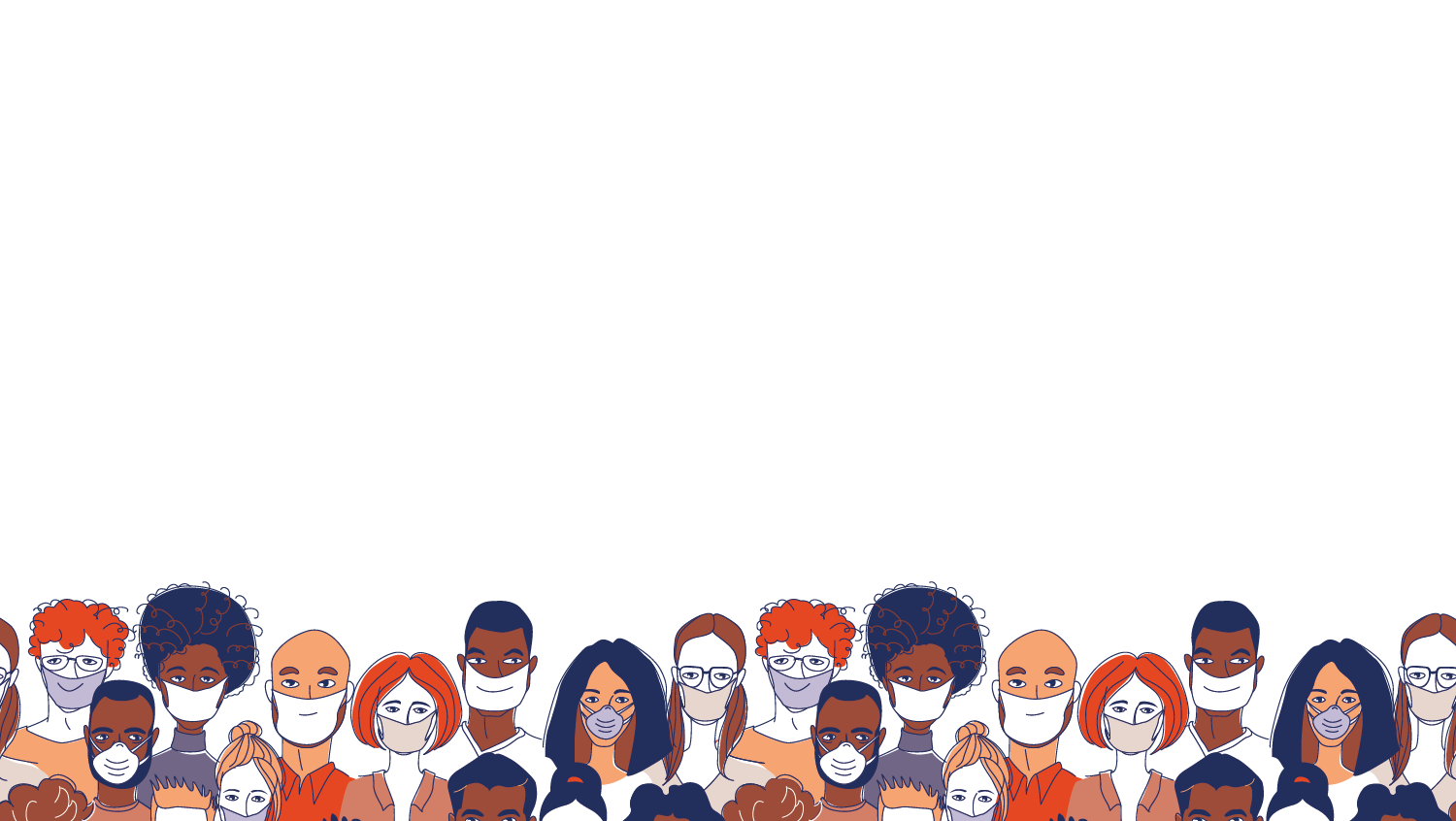 II. Le caratteristiche più frequenti (2019)
Le donne sono il 57,7%
Prevalgono gli immigrati (62,7%)
 Il 49,5% del campione ha un’età compresa tra i 35 e i 54 anni
 Il 50,3% non ha un legame stabile
 Nel 58% dei casi si tratta di disoccupati
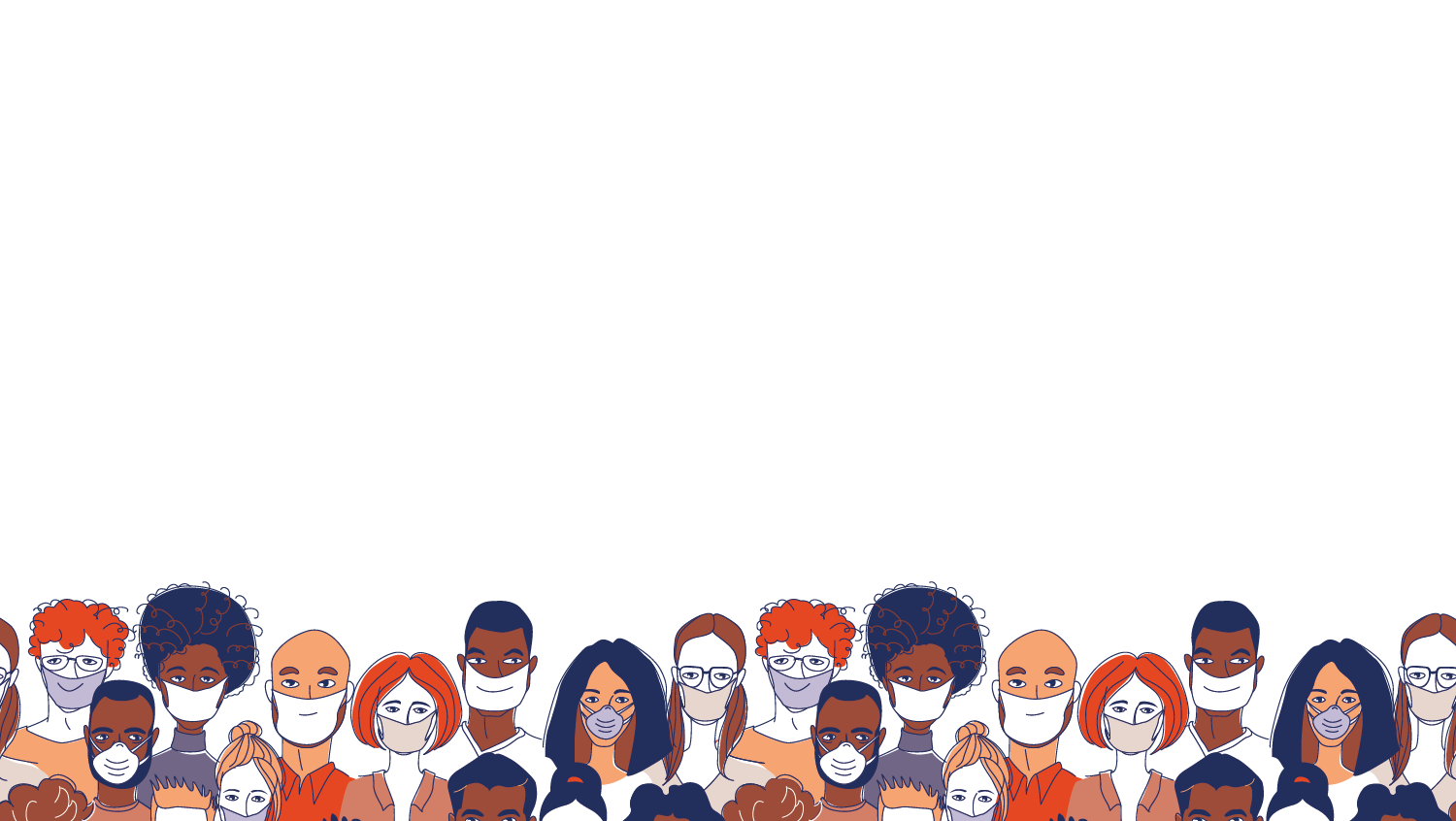 III. I bisogni principali (2019)
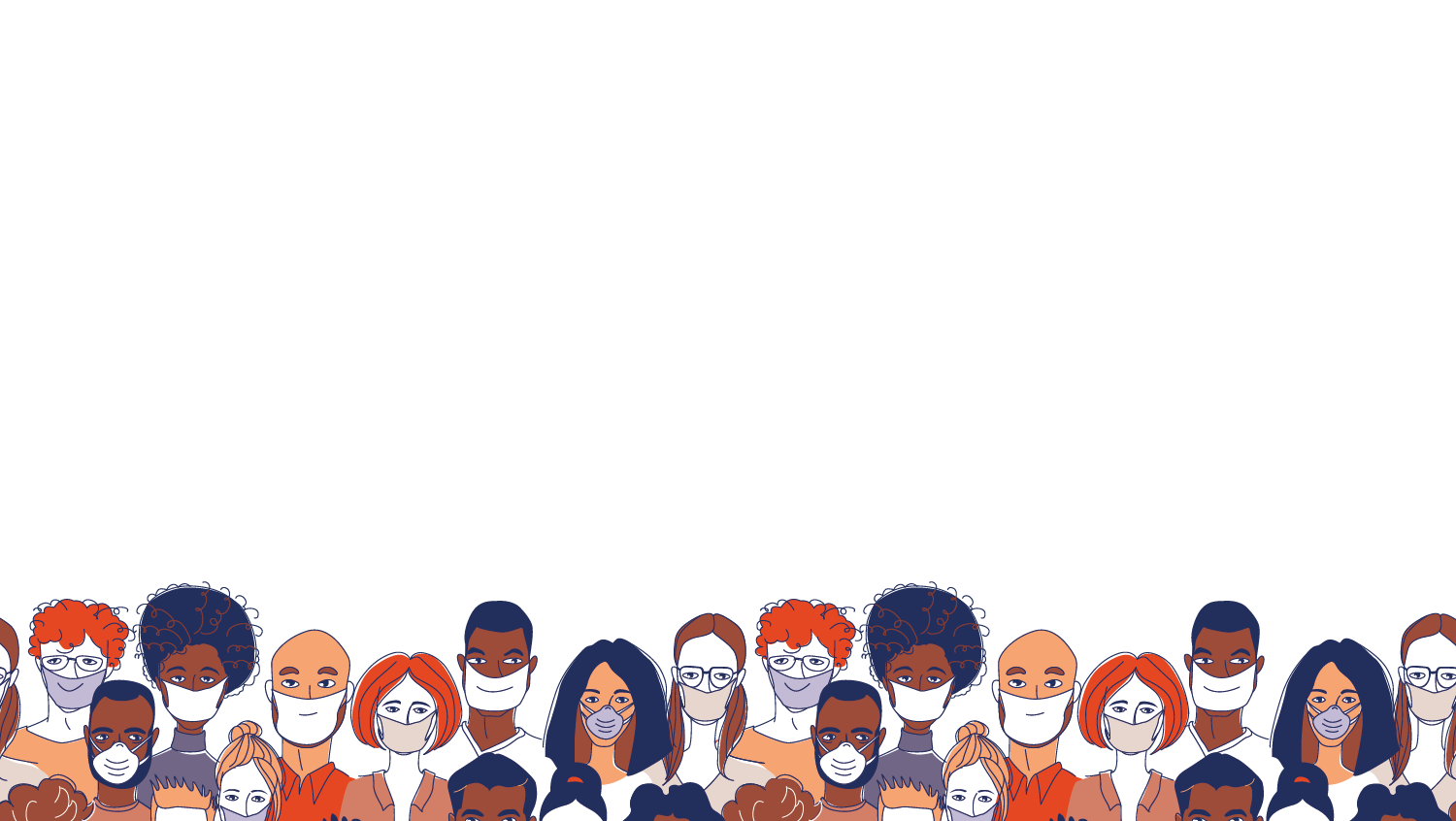 IV. Le richieste e le risposte (2019)
Persone per principali macrocategorie di richieste
Persone per principali macrocategorie di risposte
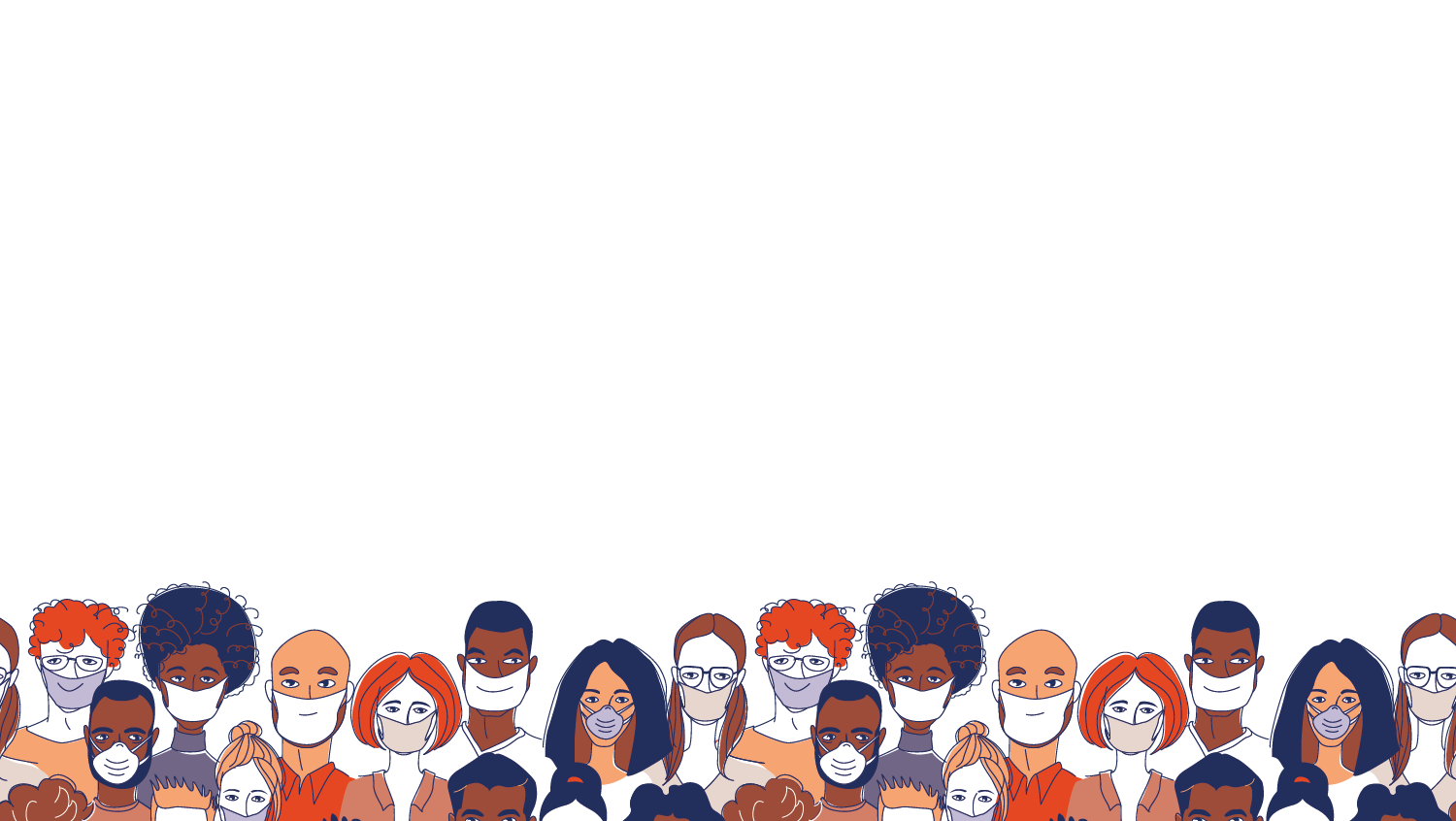 V. L’impatto dell’emergenza covid-19 sulle persone ascoltate
25 marzo - 31 luglio 2020
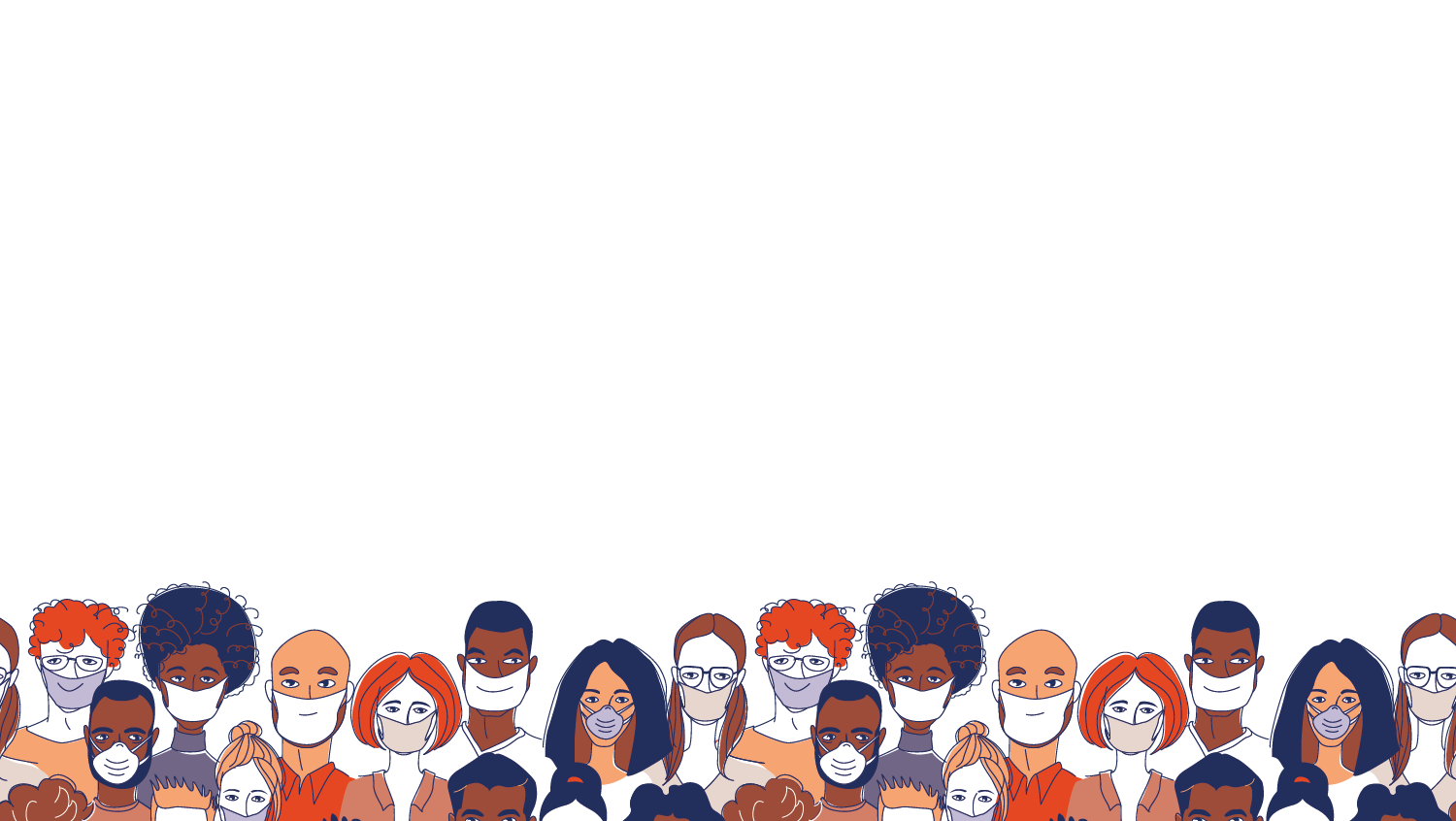 VI. Il contesto dell’indagine
Periodo: 		25marzo - 31 luglio 2020

Fonti: 			84 centri di ascolto 
			(il 76,4% del campione dell’Osservatorio)

Totale persone ascoltate: 	4.192 di cui 1.774  in difficoltà a causa   			dell’emergenza sanitaria (il 42,3%sul totale 			delle persone ascoltate nel periodo 				considerato)
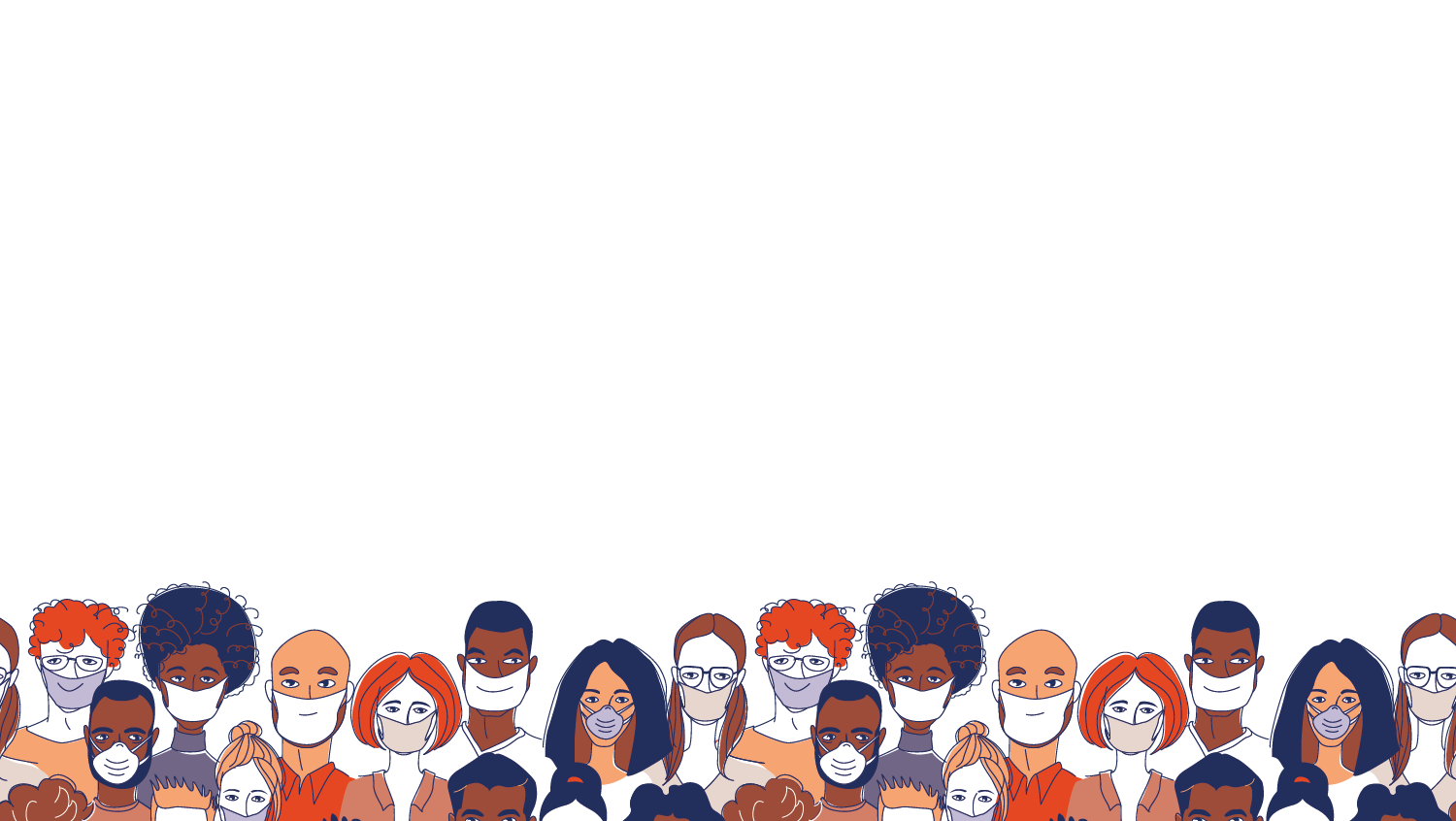 VII. Le caratteristiche più frequenti
Donne				59,3%
Immigrati				61,7%
Tra 35 e 54 anni			58,4%
Coniugati				55%
Bassa scolarità			62,9%
Disoccupati				50%
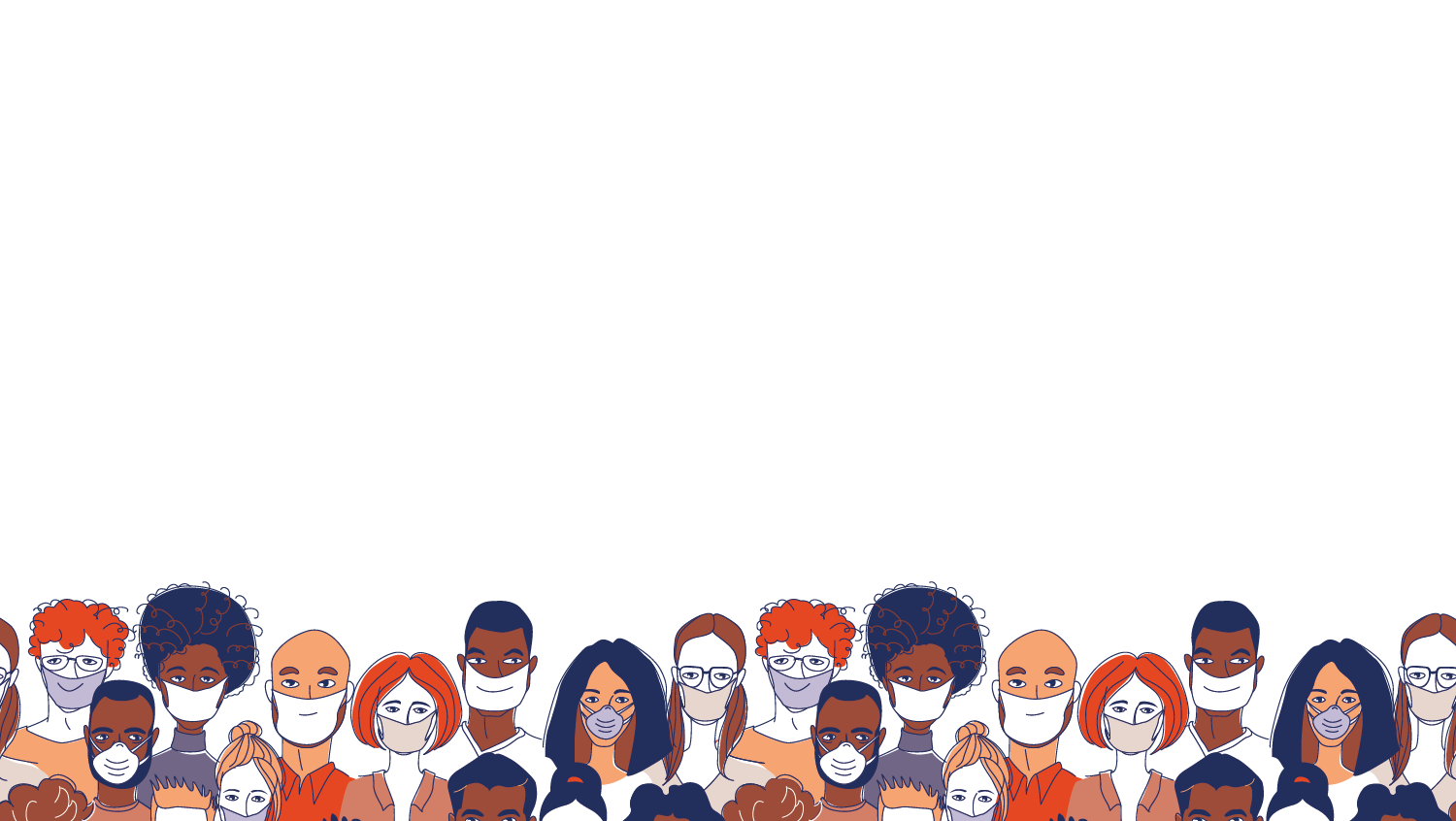 VIII. I bisogni
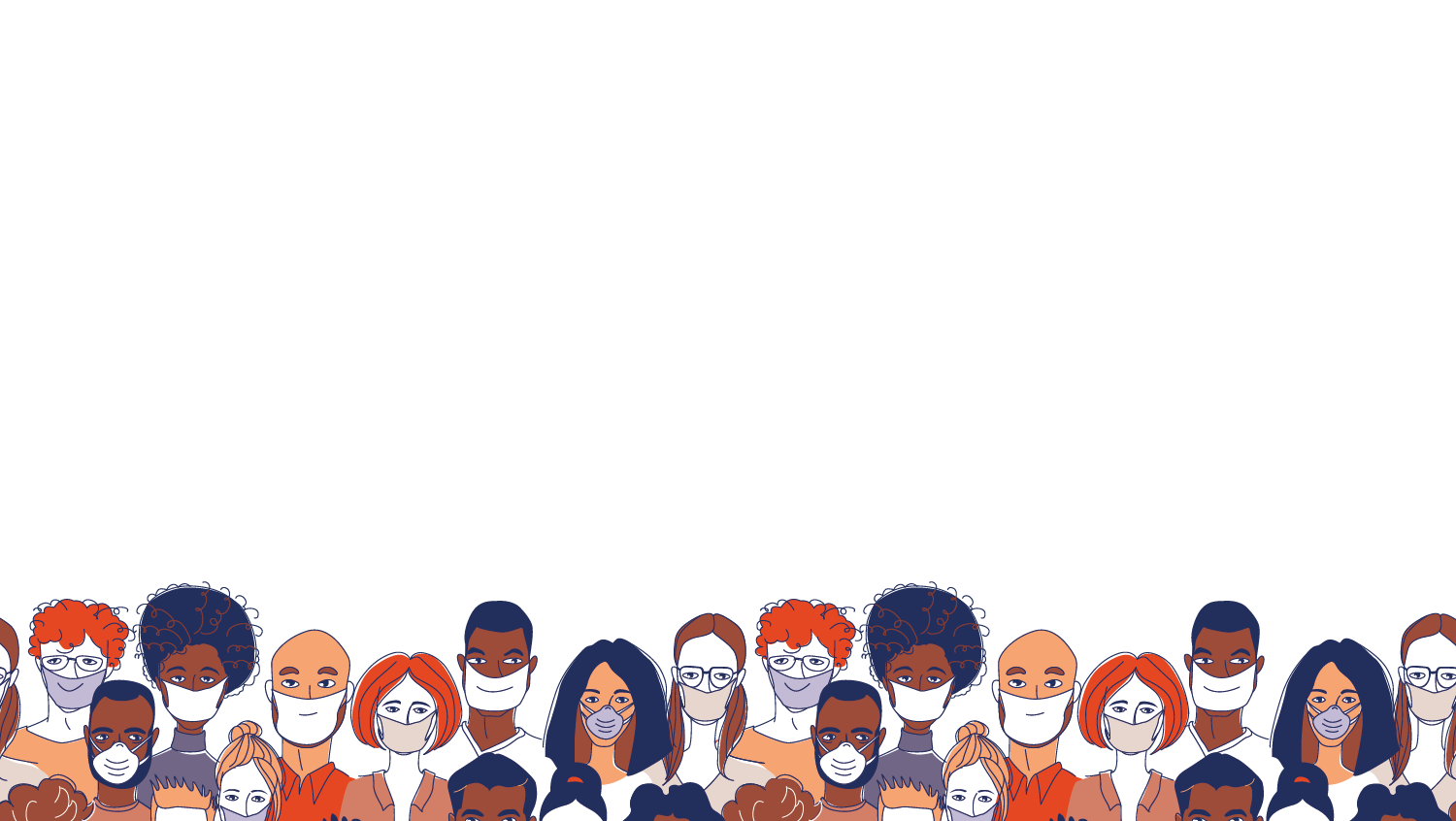 IX. Le richieste e le risposte
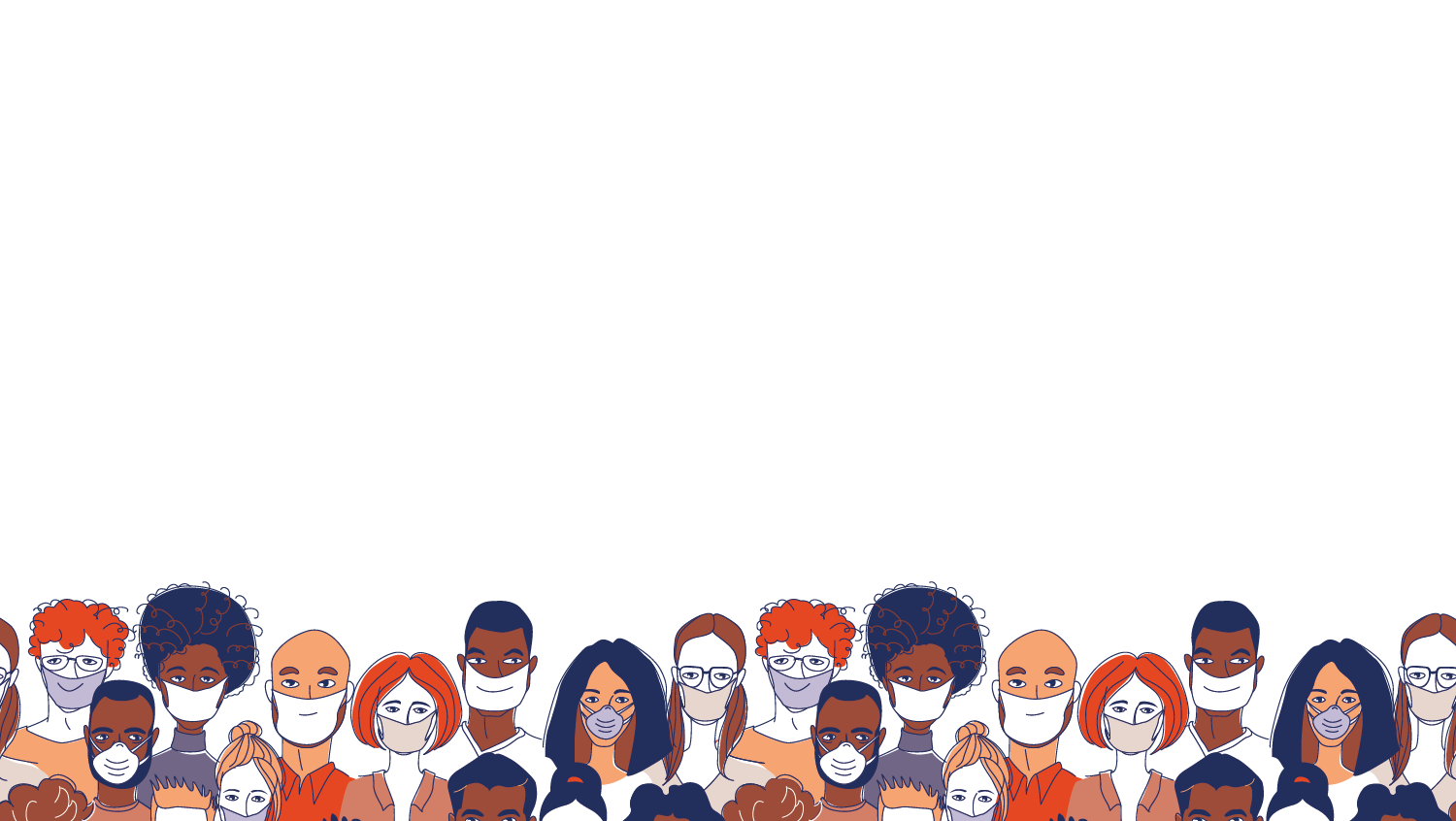 X. Le note a margine dei colloqui
Lettura delle note di 65 schede estratte in modo casuale dalle 1.774 analizzate
Parole chiave
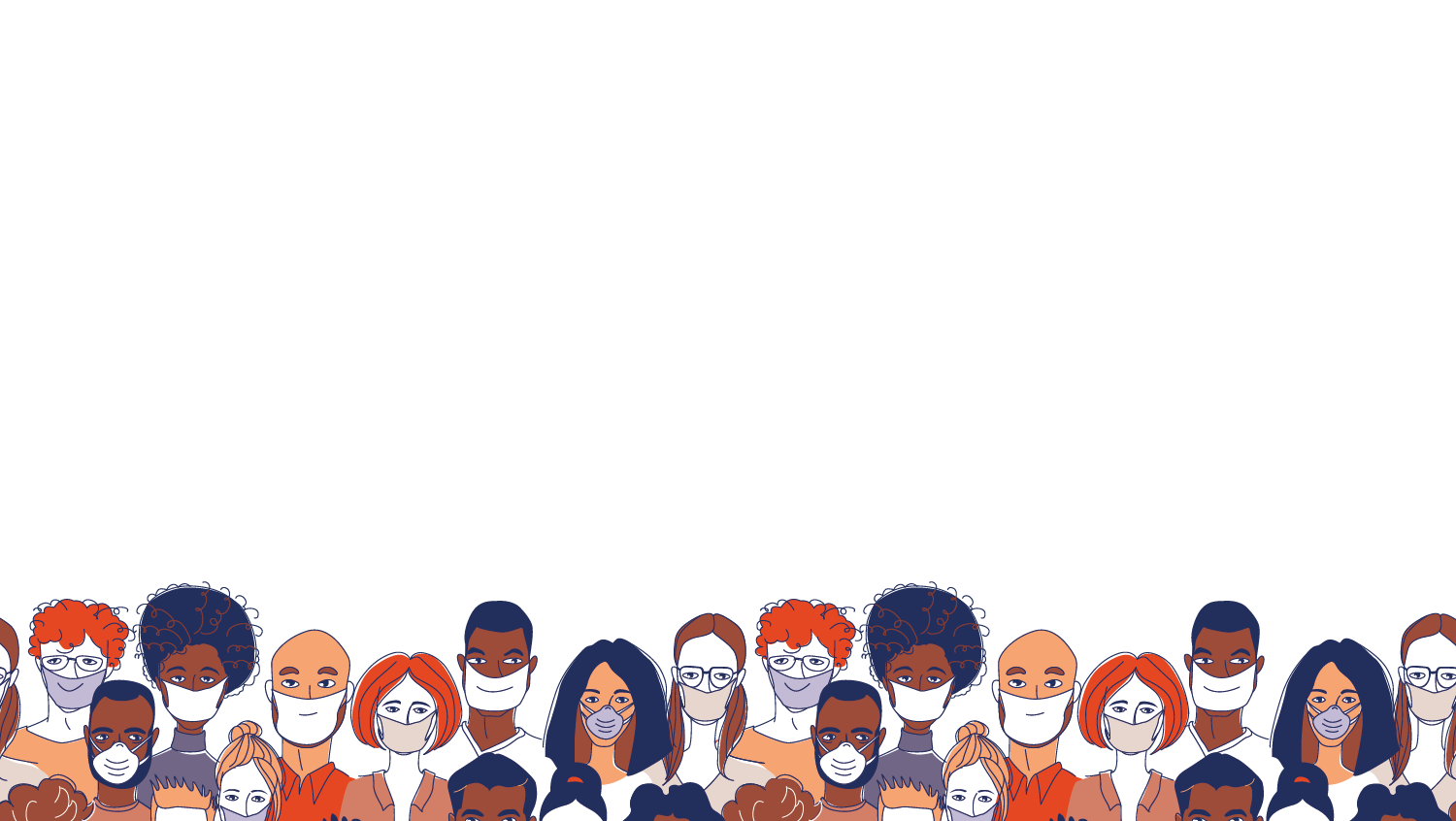 XI. Cassa integrazione
«Famiglia monogenitoriale italiana, 1 figlio minore studente delle superiori.
La madre lavorava a tempo pieno nella ristorazione. Aveva contratto un debito per l’acquisto di un’auto. Attualmente è in cassa integrazione e percepisce 2/3 dello stipendio e non è in grado di coprire tutte le spese.
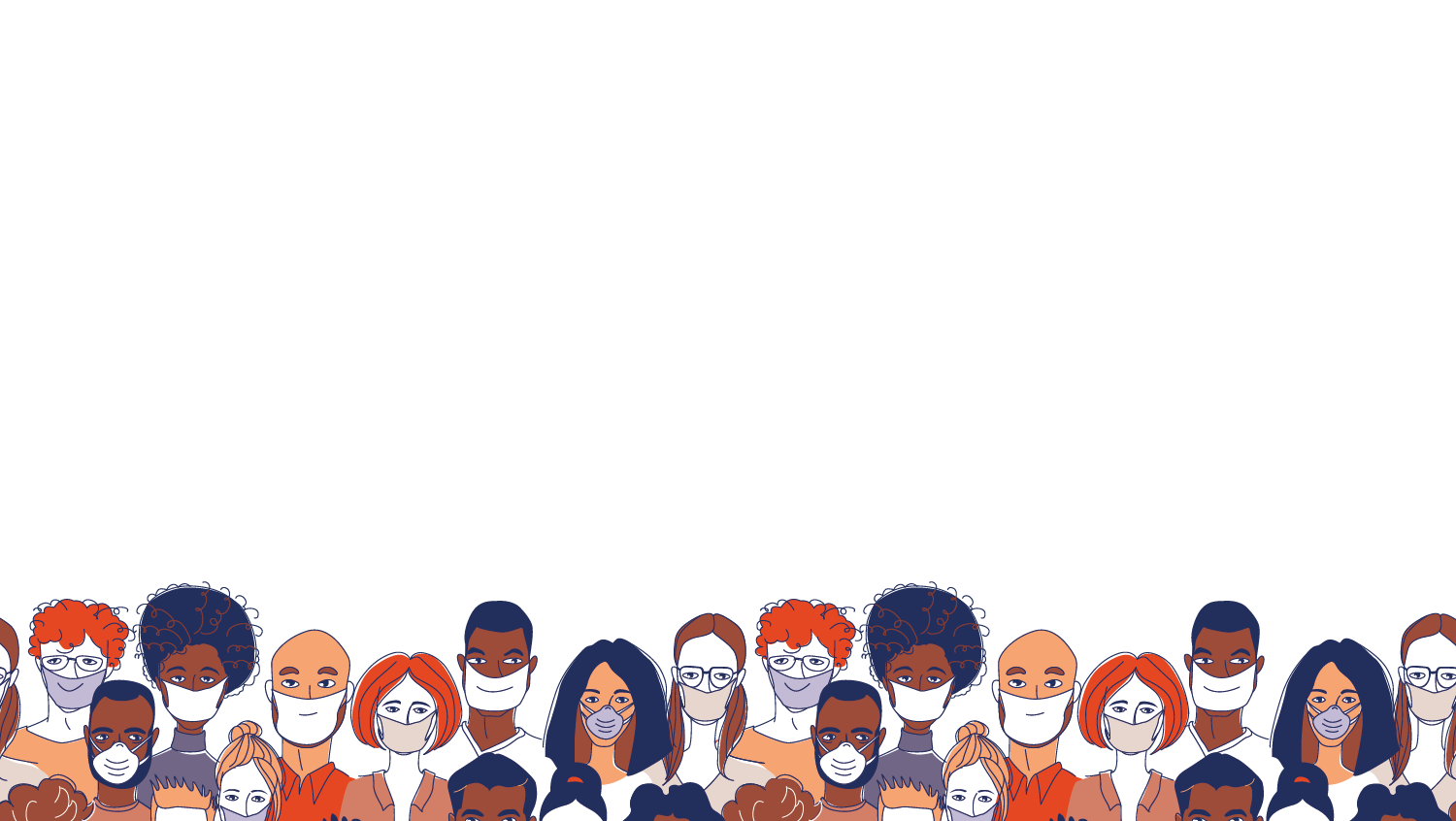 XII. Badanti
«Donna sola, immigrata, con 1 figlio maggiorenne 
che studia e vive con la nonna all’estero. La signora con le rimesse provvede al mantenimento di entrambi. Ha sempre lavorato in regola come badante, ma, a causa del Covid-19  il suo assistito è mancato ed ora si ritrova sola, senza reddito e senza la possibilità di sostenere i familiari in patria.»
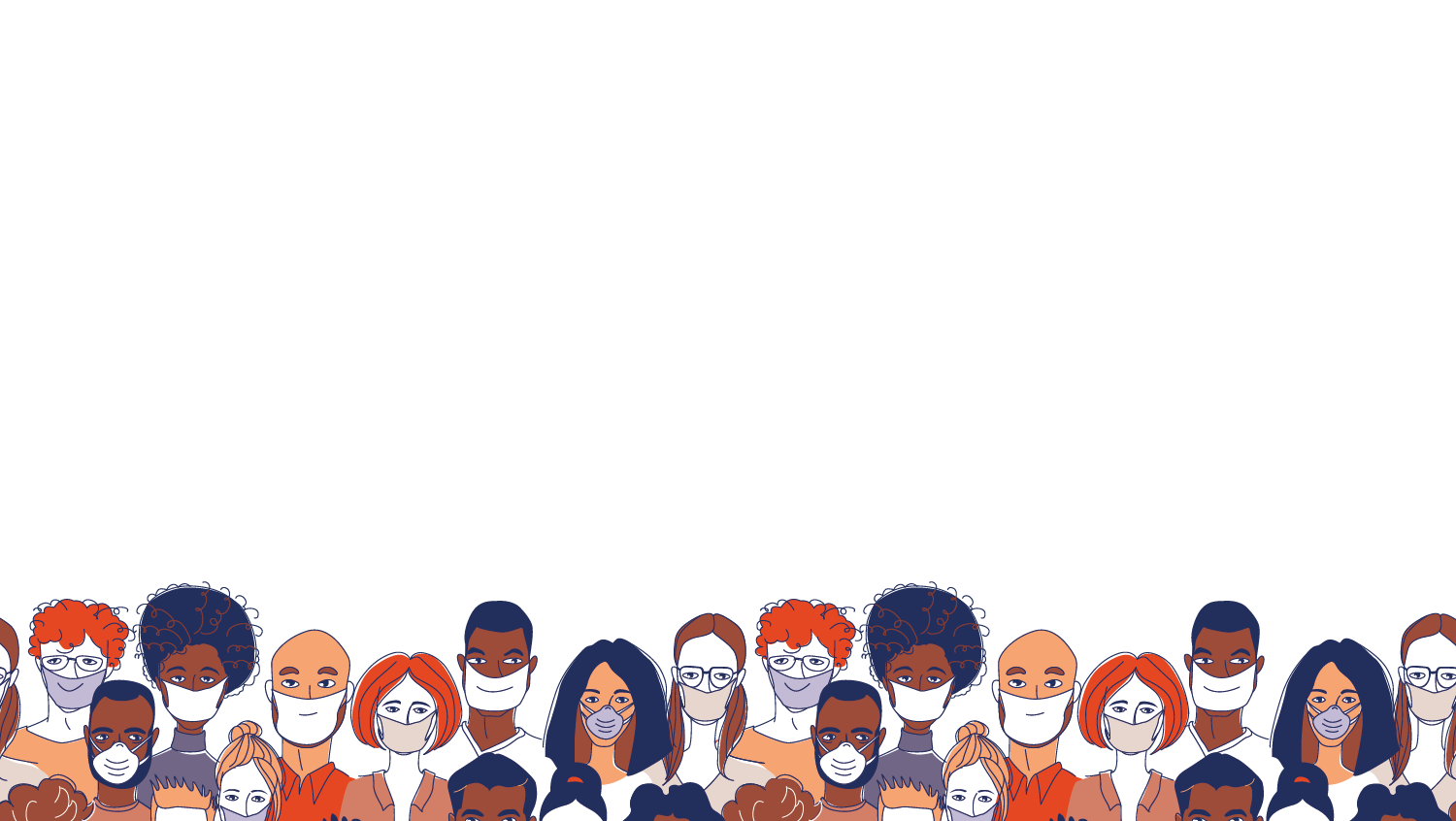 XIII. Precarietà del lavoro
«Famiglia monoreddito immigrata con 2 figli minori. Il padre lavorava  come operaio specializzato a tempo indeterminato, ma a seguito della crisi dell’edilizia è passato da tempo indeterminato a tempo determinato. Ora è disoccupato perché l’ultima azienda per cui ha lavorato ha chiuso a causa del Covid-19. Da dicembre hanno lo sfratto  e sono stati costretti a dividersi, per l’impossibilità di affittare un altro appartamento: la madre con i figli risiedono in una comunità protetta, il padre affitta un posto letto. Il padre cerca lavoro. Non hanno alcuna fonte di reddito.»
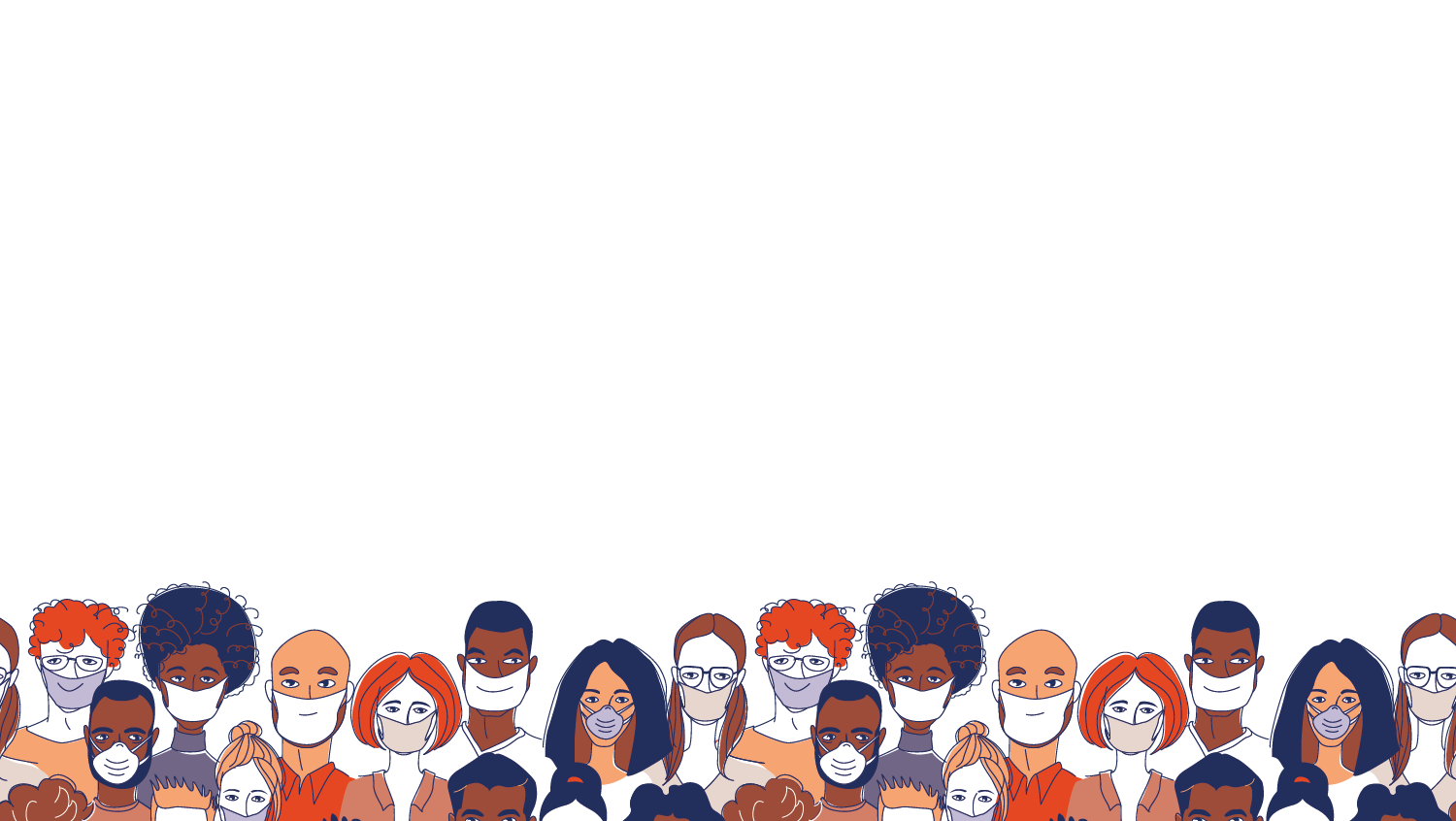 XIV. Persone disabili
Famiglia immigrata monogenitoriale, madre sola con 1 figlio minorenne che soffre di autismo. La signora è positiva al Covid-19, in isolamento. Ha perso il lavoro a seguito della malattia (è badante/colf a chiamata). Pare non abbia più denaro, neanche per una piccola spesa.(…) Segnala che il figlio è tranquillo ma che spesso manifesta voglia di uscire.
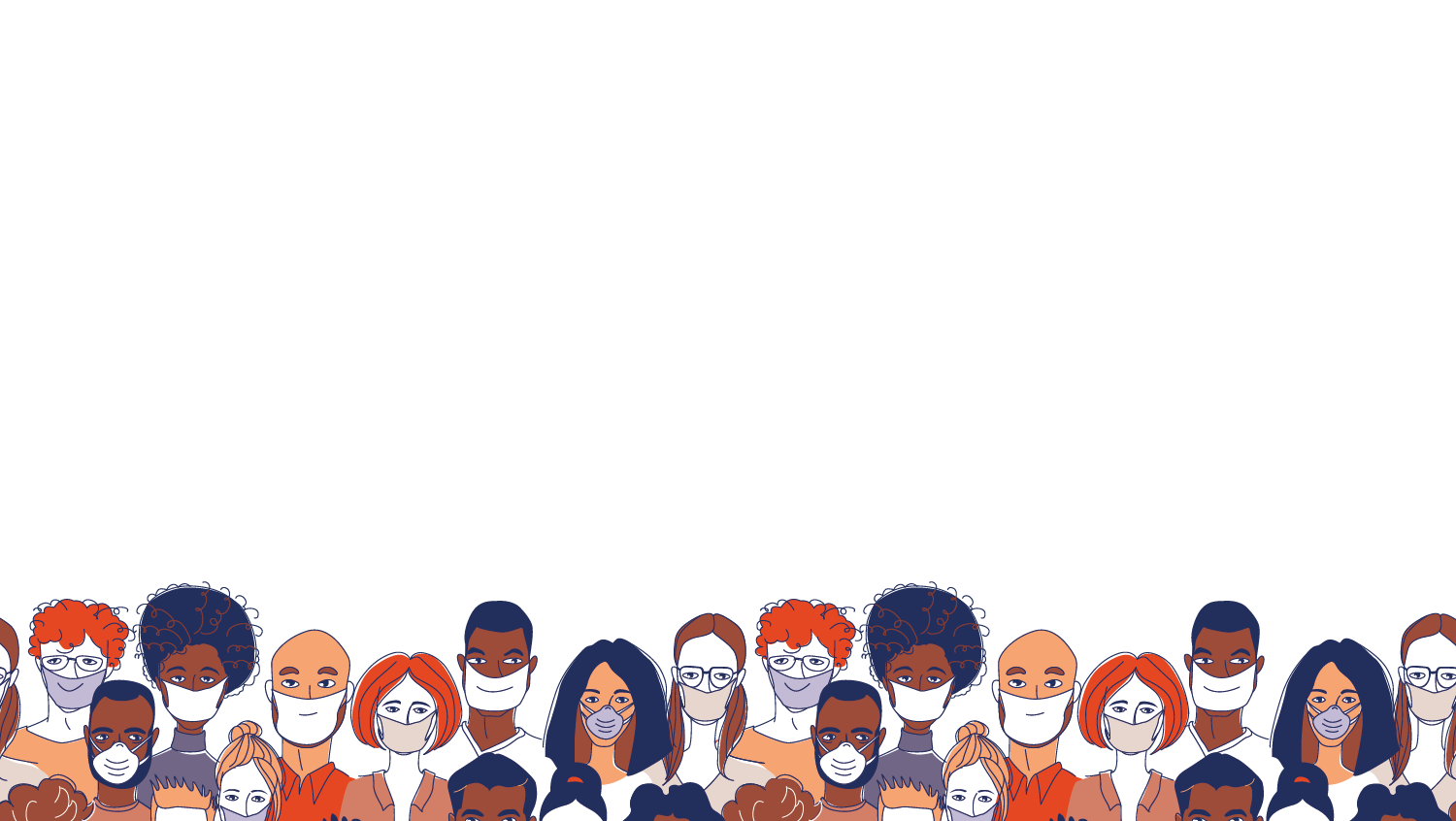 XV. La ripresa lavorativa
«Famiglia immigrata, con 2 figli. Da gennaio non riescono a pagare l’affitto per una casa Aler e temono lo sfratto. La moglie lavorava come badante in nero per qualche ora al giorno, ma l’assistita è deceduta per Covid-19. Il marito è rimasto a casa in cassa integrazione e ora ha ripreso a lavorare, ma solo a settimane alterne. La loro situazione economica, già precaria, si è ulteriormente aggravata.»
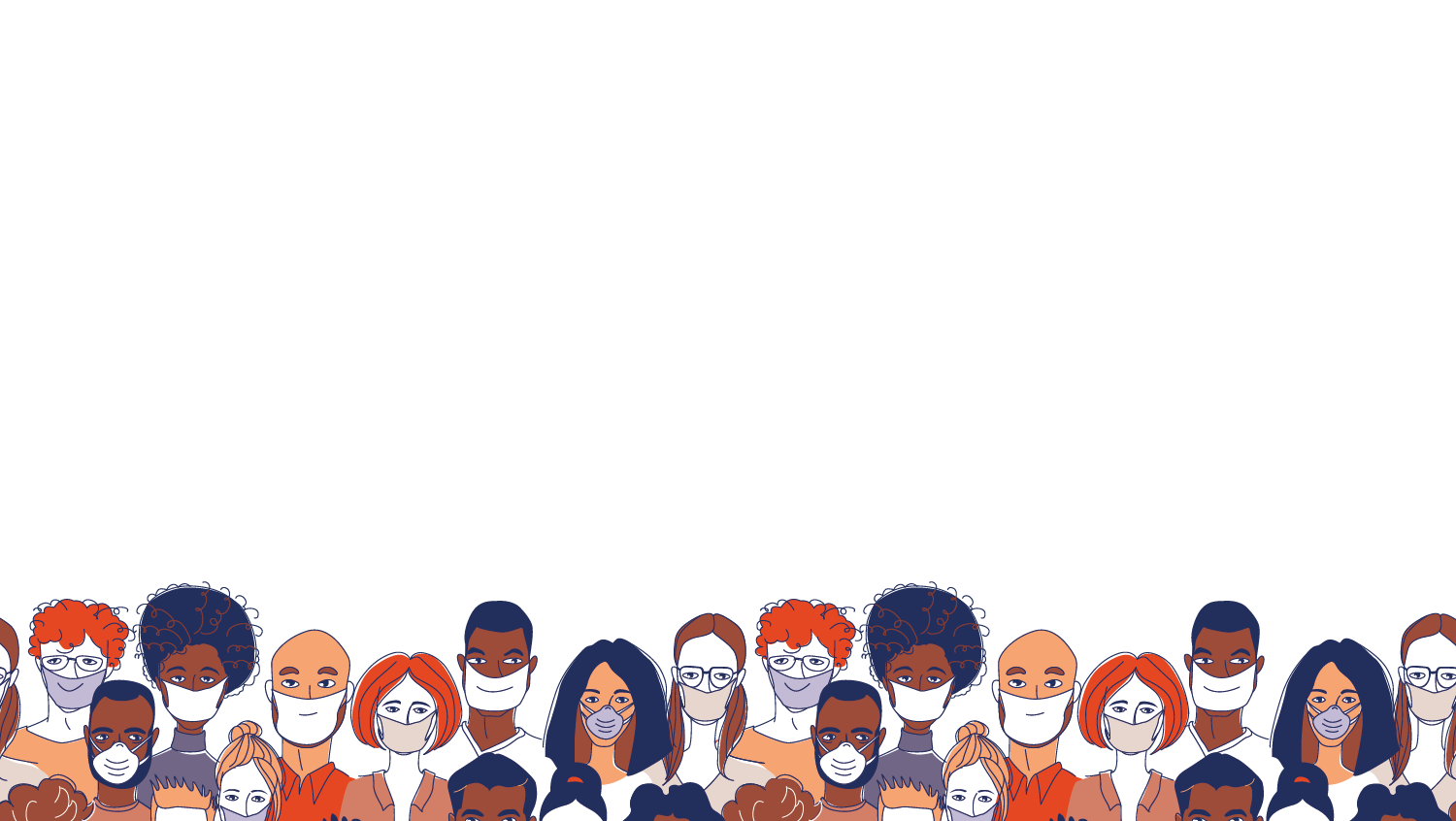 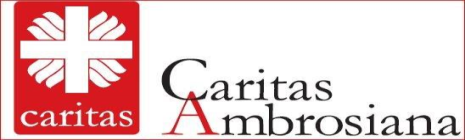 Conclusioni
Contesto socio-economico caratterizzato da forti disuguaglianze 
Situazioni multiproblematiche
Covid – 19 ha avuto un effetto dirompente su situazioni fragili
Incertezza per il futuro